6-sinf
MATEMATIKA
MAVZU: MASALALAR
 YECHISH

    O‘qituvchi:Sharipova Durdona Mirazamovna
FOIZ
1 foiz – sonning  (miqdorning) yuzdan  bir  ulushi  bo‘lgani  uchun, bu  sonning (miqdorning) o‘zi – 100 foizga  teng bo‘ladi
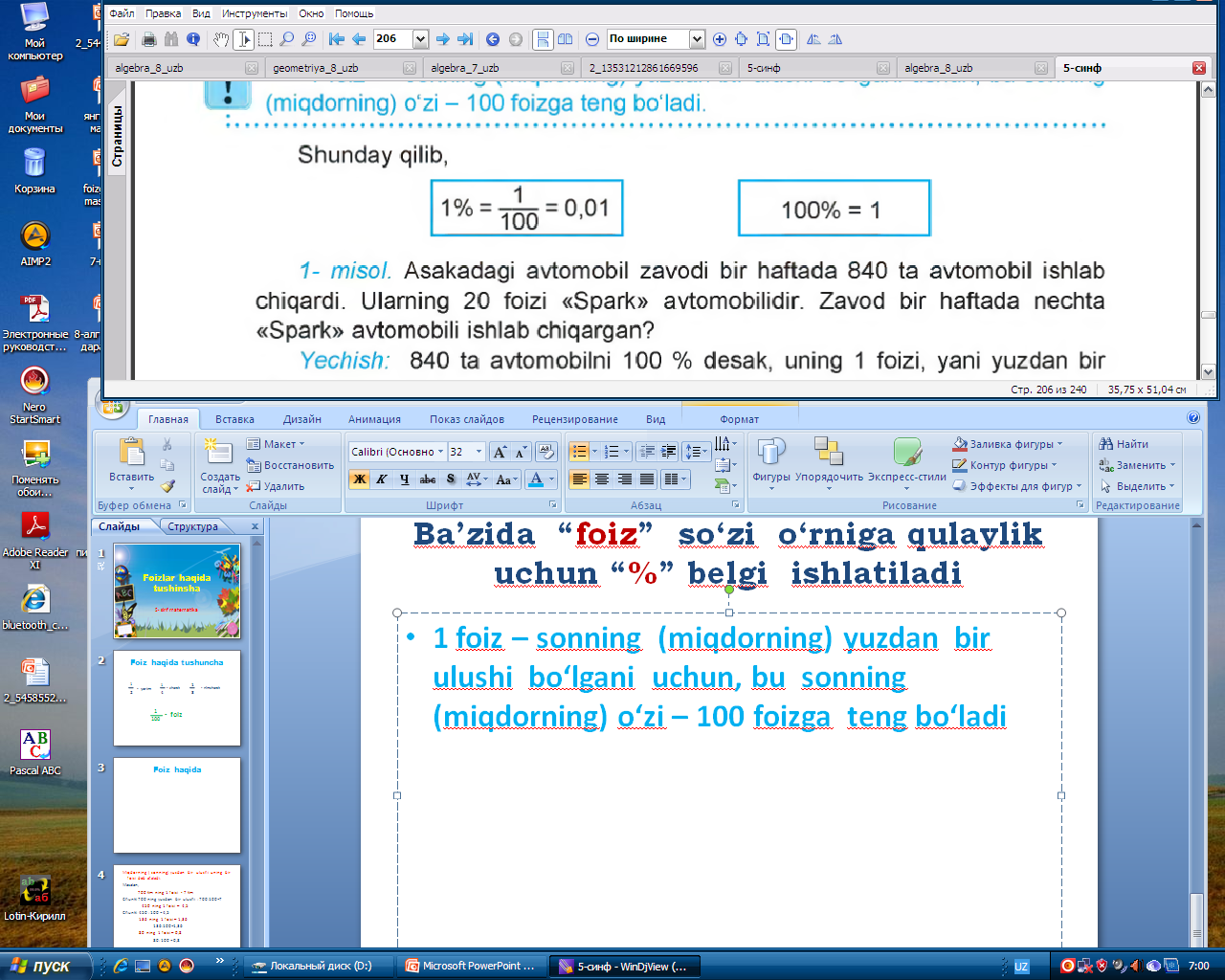 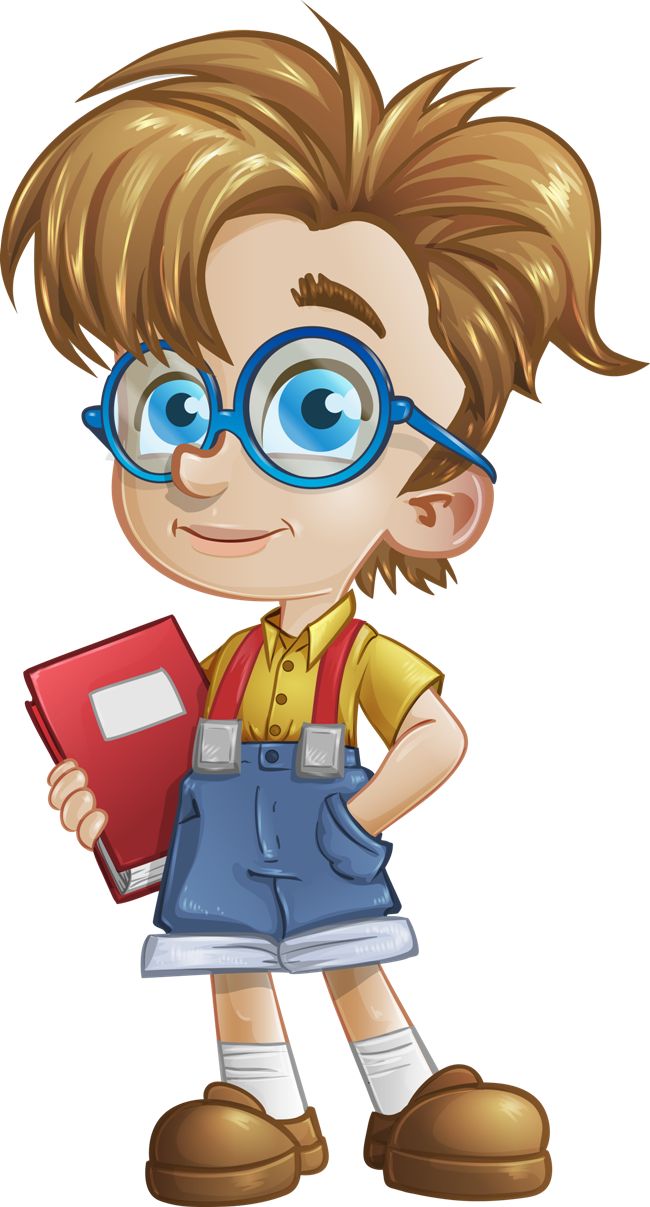 о
о
SONNI FOIZGA  AYLANTIRISH
Sonni  foizga  aylantirish  uchun  uni 100 ga  ko‘paytirish kifoya
Masalan,  0,576 = 0,576 *100 = 57,6% 
                   2,14 = 2,14*100 = 214%   

      Foizni  songa   aylantirish  uchun  esa uni 100 ga  bo‘lish kifoya
 Masalan,         32% = 32 : 100 = 0,32
                         174% = 174 : 100= 1,74
                           7% =  7 : 100  = 0,07
Miqdorning  foizini  topish
Sonning berilgan foizini topish uchun, shu sonni 100 ga bo‘lib, natijani  berilgan foizga  ko‘paytirish kerak.  
Misol.
1) 800 ning  20% ini toping.  
                800 : 100 ∙ 20 = 160  
2) 760 ning  45% ini toping.
                760 : 100 ∙ 45 = 160
MASALA
Novvoyxonada  bir  kunda  yopilgan  1800 ta  nonning  65% i  ertalab  sotilgan. Ertalab  nechta  non  sotilgan?
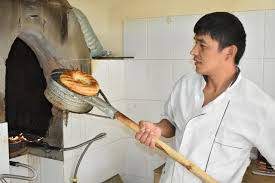 Yechish: 
1-usul.    
1800 : 100 ∙ 65 = 18 ∙ 65 = 1170
2-usul.     65% = 0,65  
                1800 ∙ 0,65 = 1170
Javob: 1170 ta
Foiziga ko‘ra miqdorni o‘zini  topish
Berilgan foiziga ko‘ra sonning (miqdorning) o‘zini topish uchun, shu sonni berilgan foizga bo‘lib, natijani 100 ga ko‘paytirish kerak
Misol.
30% i  240 ga teng  bo‘lgan  sonni toping. 
           240 : 30 ∙ 100 = 8 ∙ 100 = 800    
2) 15% i 375 ga  teng  bo‘lgan  sonni toping.  
        375 : 15 ∙ 100 = 25 ∙ 100 = 2500
MASALA
Samandar 9000 so‘mga disk sotib oldi. Bu undagi pulning 45 % ga teng. Samandarning puli qancha bo‘lgan?
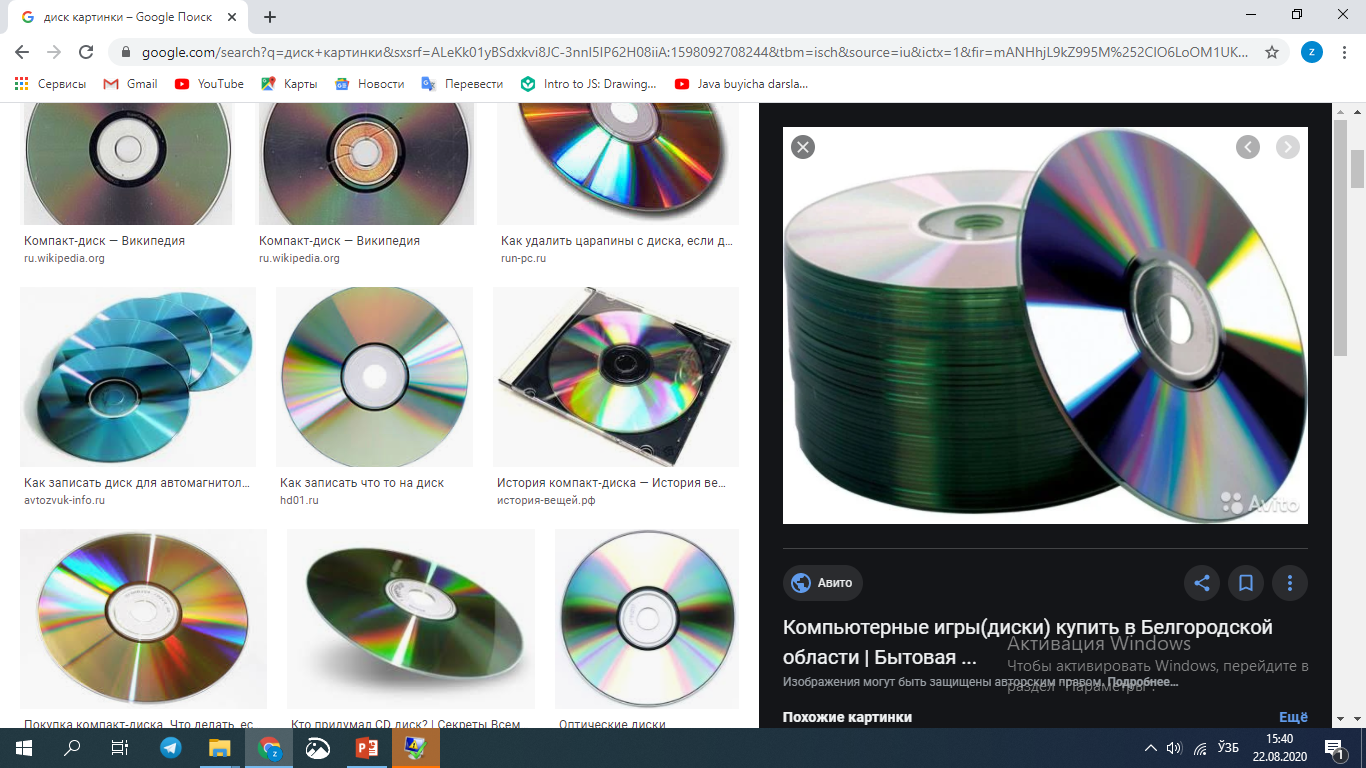 Yechish:

9000 : 45 · 100 = 20000 (so‘m)

Javob: 20000 so‘m
Velosipedchi 63 km yo‘l yurdi. Bu butun yo‘lning  35% ni tashkil qiladi. Velosipedchi yana necha kilometr yo‘l yurishi kerak?
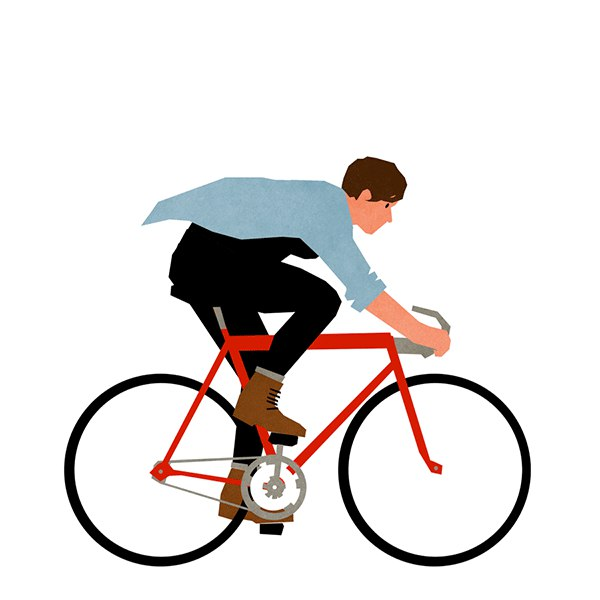 ?
35%
63 km
YECHISH:
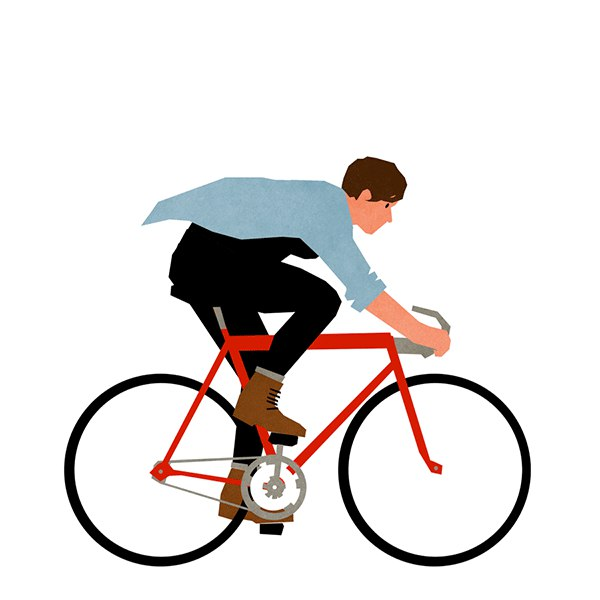 Umumiy  yo‘lni  topib  olamiz,  ya’ni  100%
63 : 35 · 100= 180 (km)
Yo‘lning  qolgan  qismini  topamiz
180 – 63 = 117 (km)
Javob:  117 km
FOIZLAR
Bir  miqdor  ikkinchi  miqdorning  necha  foizini  tashkil  etishini  aniqlash  uchun birinchi miqdorni  ikkinchisiga  bo‘lib 100 ga  ko‘paytiramiz.
1) 156 soni 520 ning necha foiziga  teng? 
                    156 : 520 ∙ 100% = 30%  
 2) 114 soni  570  ning  necha  foizini tashkil qiladi? 
                    114 : 570 ∙ 100 = 20%
Misol.
MASALA
14300 ta urug‘dan  12155 tasi unib chiqishi  ma’lum  bo‘lsa urug‘larning unib chiqish darajasi  necha  foiz  ekanligini toping?
Yechish:
14300 : 12155 ∙ 100 = 0,85 ∙ 100 = 85%
Javob: 85%
11
MASALA
Sinfda 40 nafar  o‘quvchi  bor. Darsga 4 nafar  o‘quvchi kelmaganligi ma‘lum  bo‘lsa, darsda  qatnashayotgan  o‘quvchilar necha  foizni  tashkil  etadi?
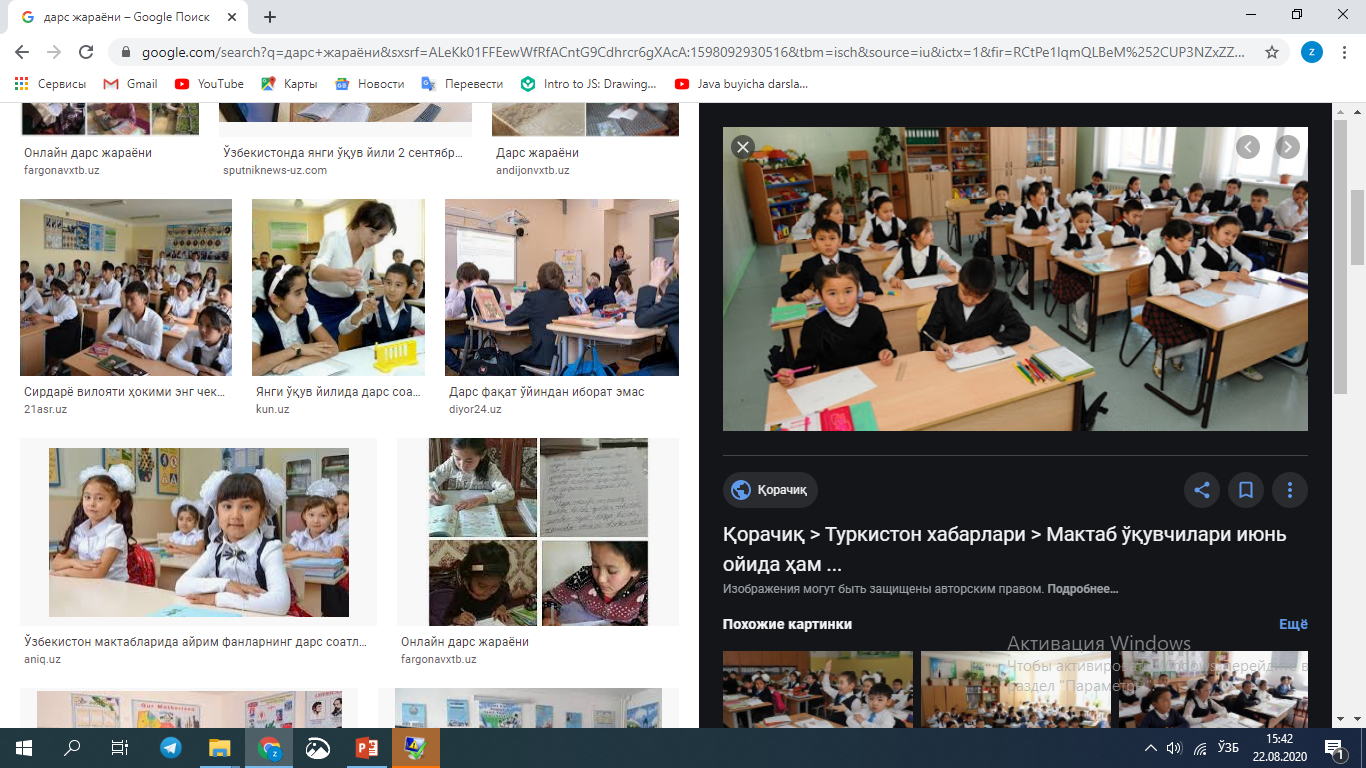 Yechish:
40 - 4 = 36
36 : 40 ∙ 100 = 90%
Javob:  90%
MASALA
Do‘kondagi  85000  so‘mlik  palto  15%  ga  arzonlashdi.  Palto  narxi  necha so‘mga  arzonlashdi?   
Paltoning yangi narxi necha  so‘mni tashkil etadi?
Yechish:
85000:100∙ 15 = 12750
85000 - 12750 = 72250
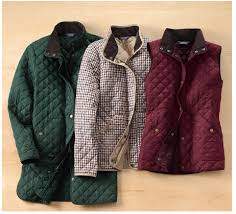 -15%
Javob: 12750 so‘m, 72250 so‘m
MASALA
Anvar  bankka  7 000 000 so‘m  pul  qo‘ydi. Bank Anvarga  bu  pulni 1 yilda 18 % ga ko‘paytirib  qaytaradigan  bo‘ldi. U bankdan  1 yildan  keyin  qancha  pul  qaytarib  oladi?
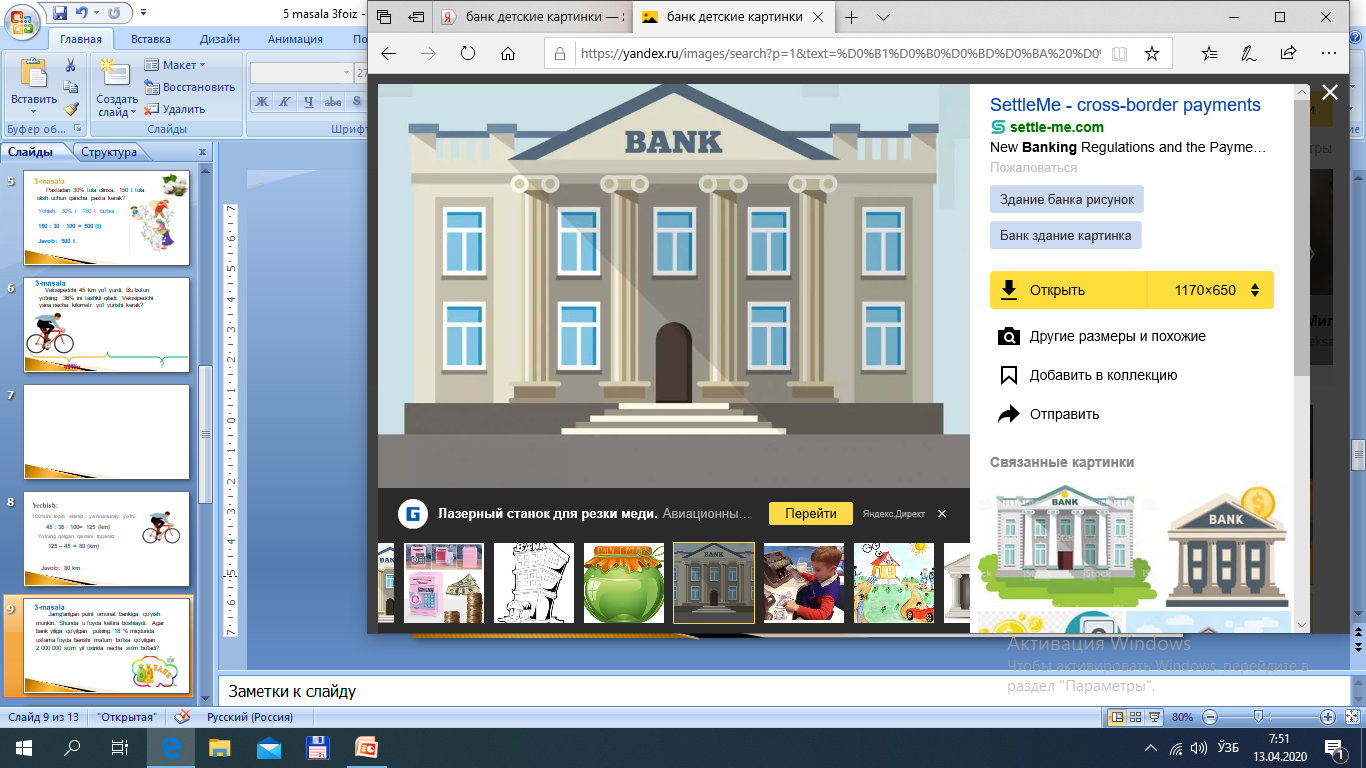 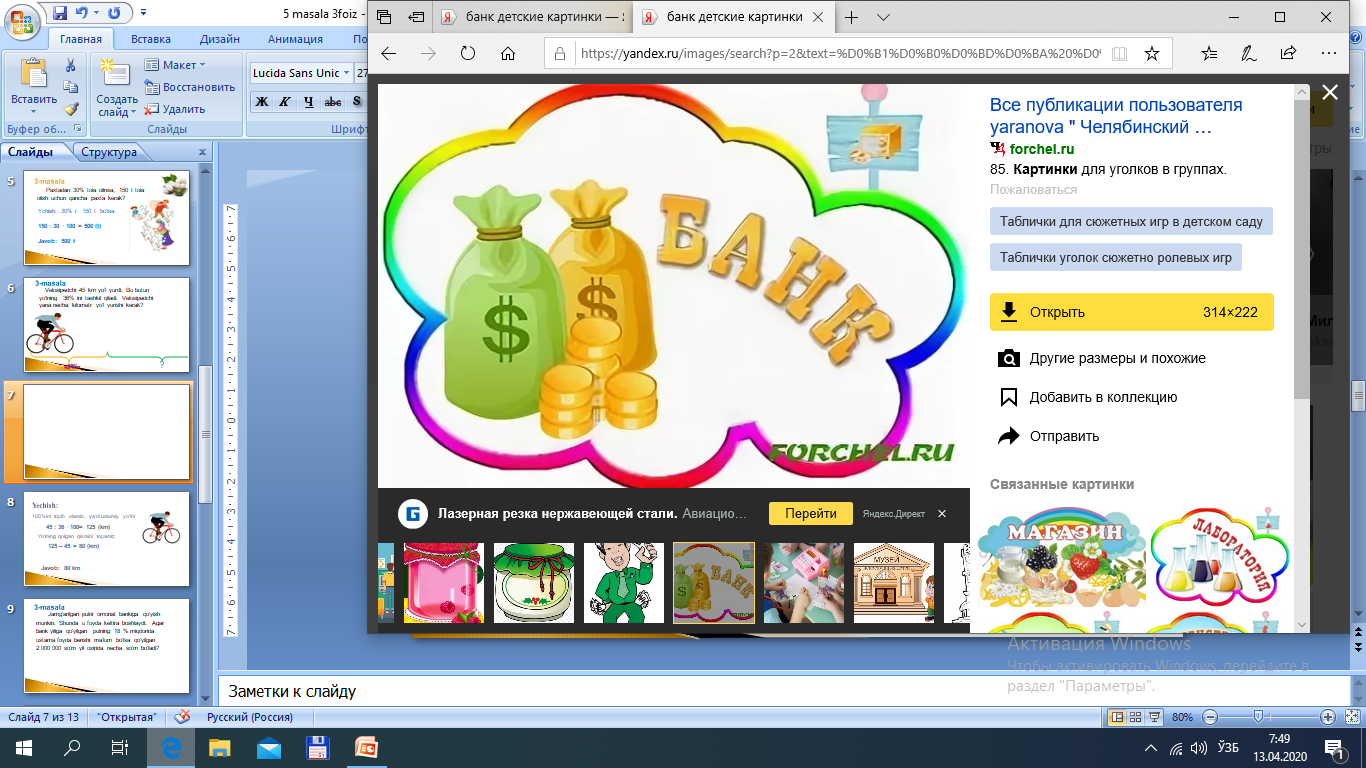 MASALA
Yechish: 1-usul
7 000 000 : 100 · 18 = 1 260 000 (so‘m)
7 000 000 + 1 260 000 = 8 260 000 (so‘m)
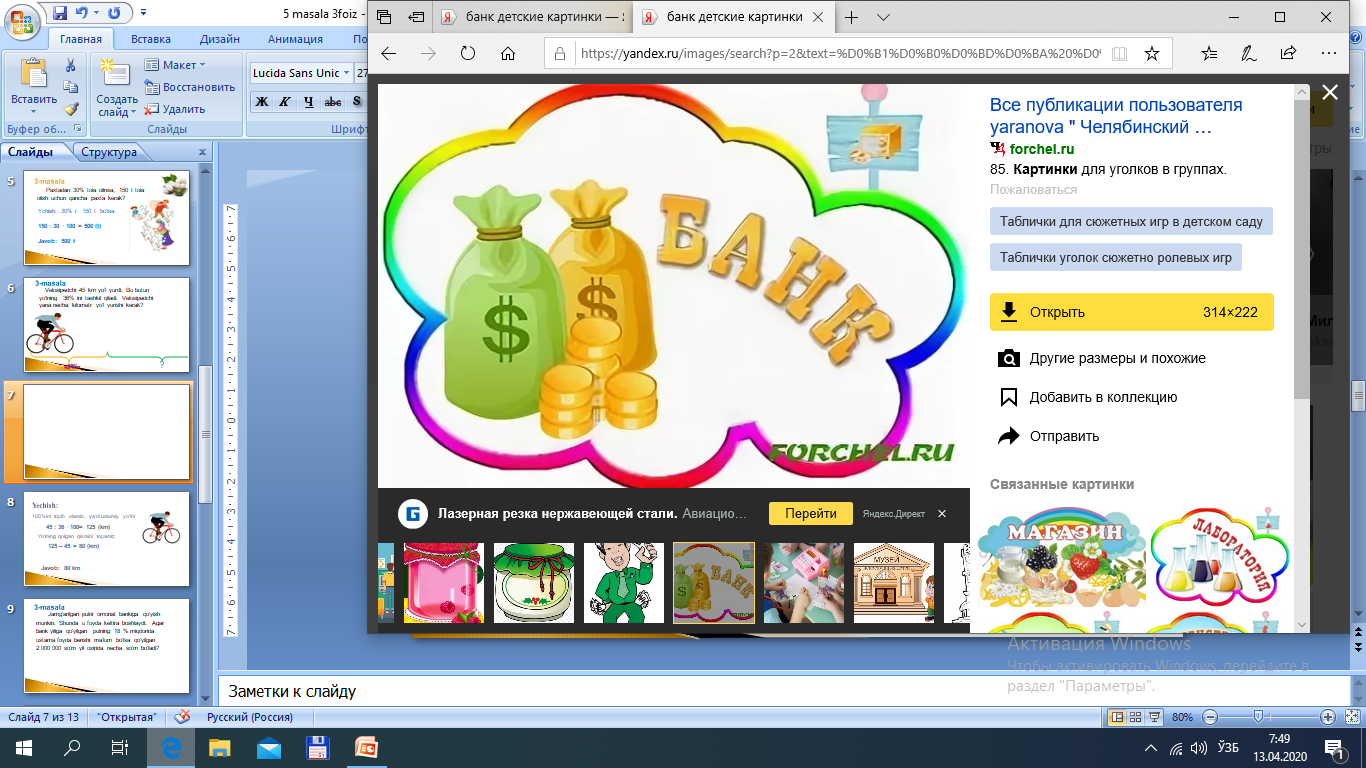 2-usul.
100% + 18%= 118%118% = 1,18
7 000 000 · 1,18 = 8 260 000(so‘m)
Javob:   8 260 000 so‘m
27- masala
Vatanimiz  O‘zbekistonning  maydoni  448,9 ming  kv km.  Bu  maydonning  taqriban  80% ini  tekislik  tashkil  qiladi.  Maydonning  tekislik  qismi  necha  ming  kvadrat  kilometrdan  iborat?
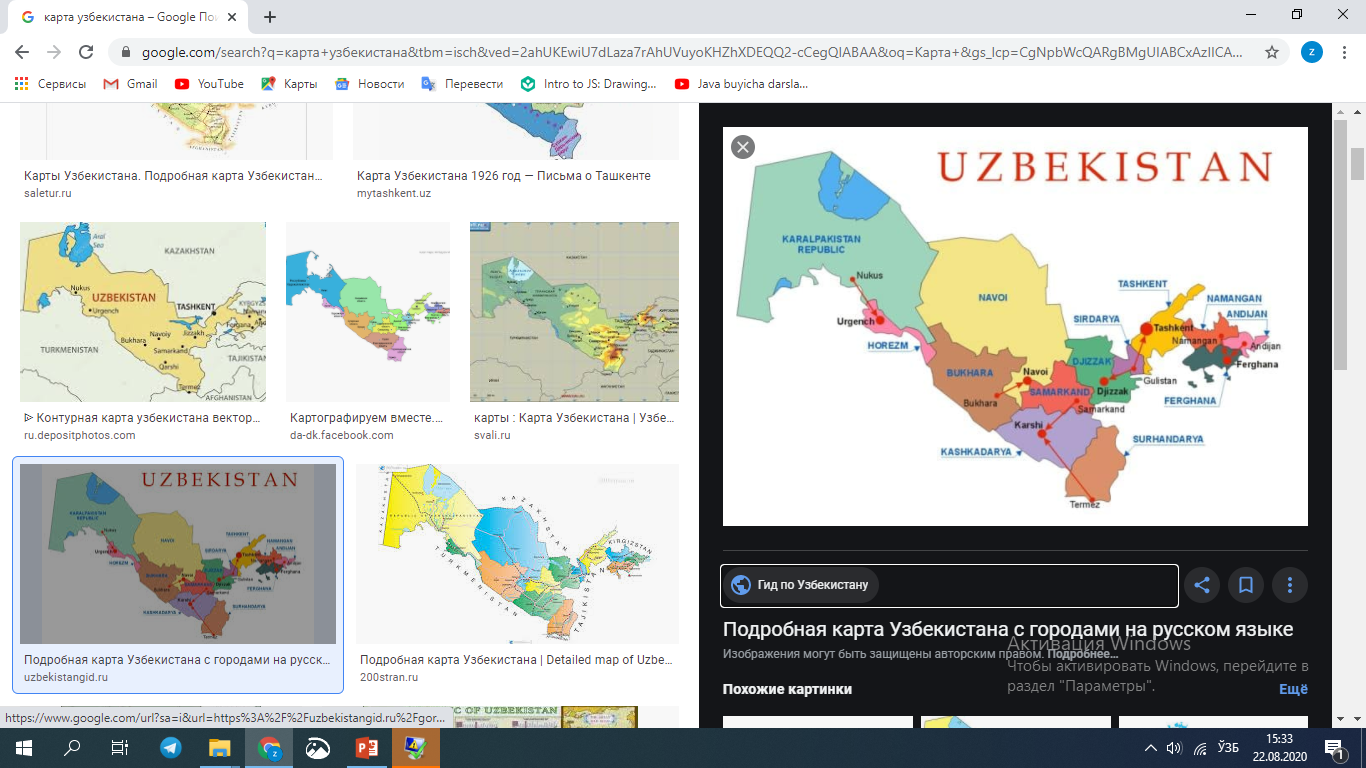 Yechish:
  448,9 : 100 ∙ 80 = 359,12
Javob:  359,12 ming kv km.
28- masala
O‘quvchi  birinchi  kun  kitobning  32% ini,  ikkinchi  kun  kitobning  30% ini,  uchinchi   kun  qolgan 76 betini  o‘qidi.  O‘quvchi  1-  va  2- kun  necha  betdan  o‘qigan?
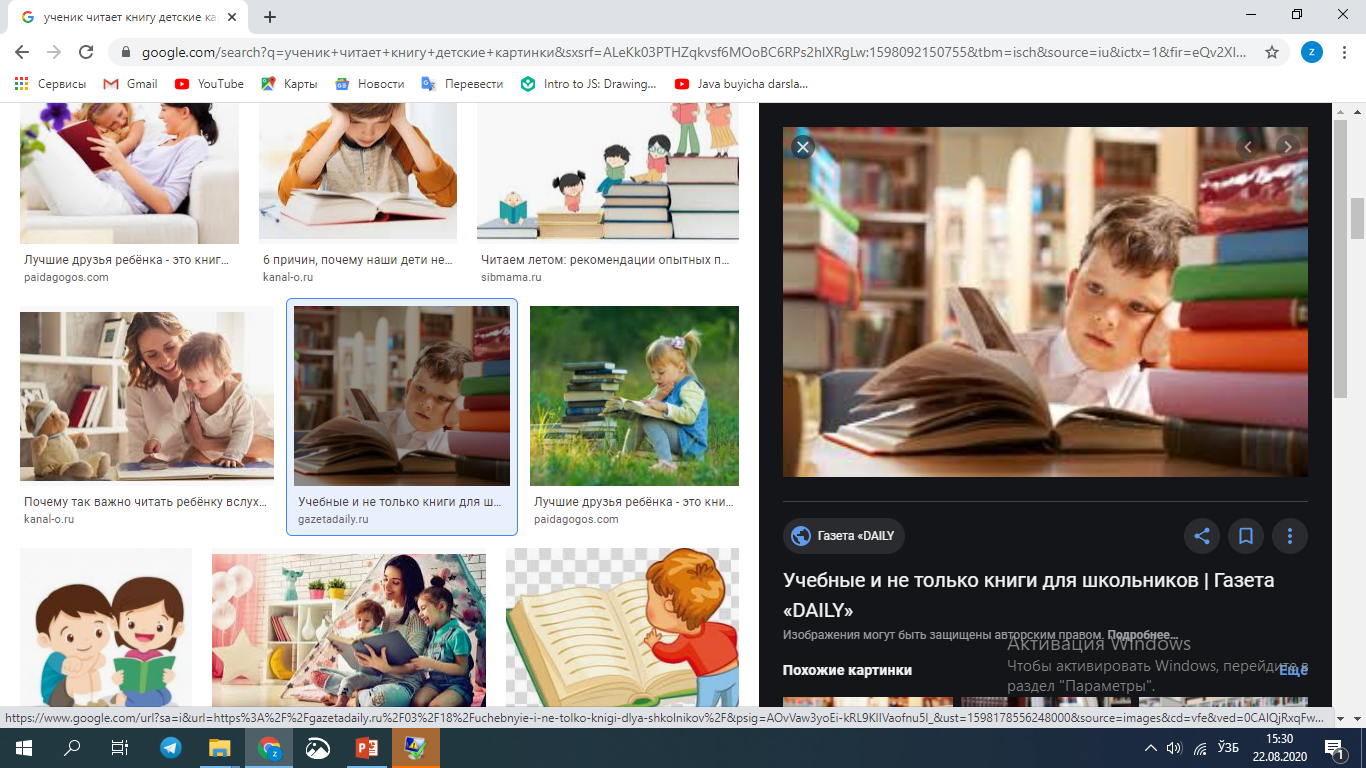 I kun
II kun
100%
III kun
YECHISH
? bet
32 %
? bet
30 %
76 bet
Yechish:   100 – (32 + 30) = 38 %
                  76 : 38 ∙ 100 = 200
                  200 : 100 ∙ 32 = 64
                  200 : 100 ∙ 30 = 60
Javob:  64 bet va 60 bet
Mustaqil  bajarish  uchun topshiriqlar
Darslikning 5- betidagi
25-, 26- masalalarni yechish
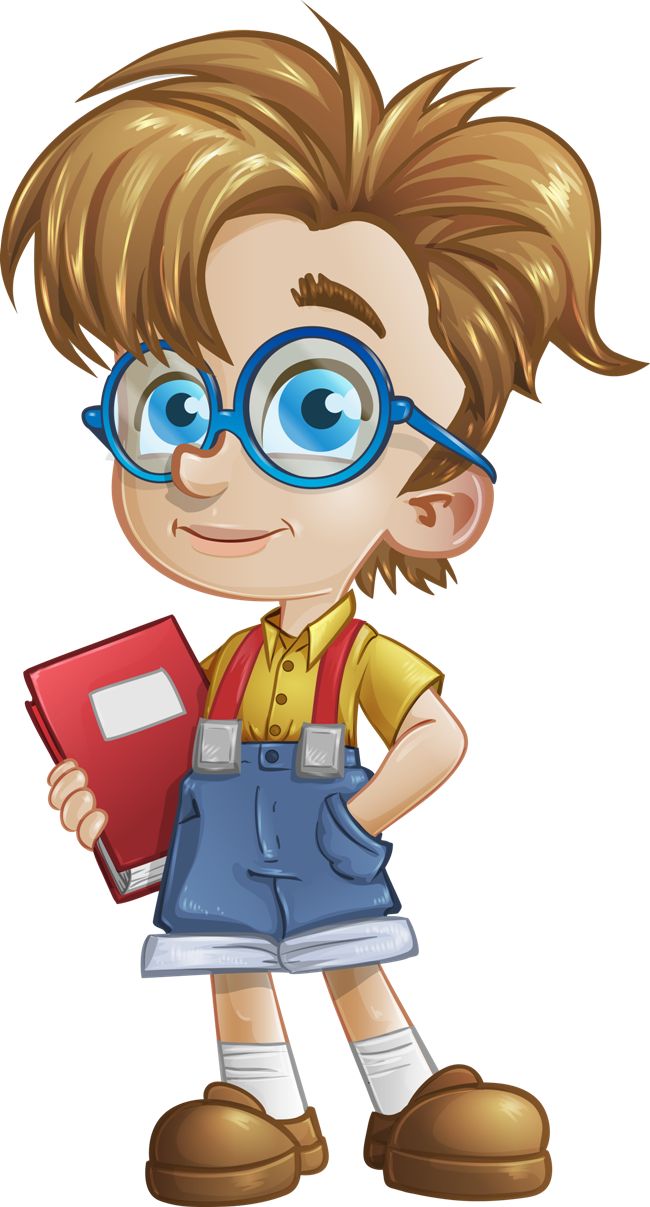